Common data base and model interface(for FAIR and GSI energies)open discussion
EMMI Workshop Probing Dense Baryonic Matter with Hadrons: Status and Perspective | 2019-FEB-12
Goals:
Data base
Easy and fast comparison between:

Different Experiments 
Theory and Experiment
Benchmark for Models
Interface
Model Hub
EMMI Workshop Probing Dense Baryonic Matter with Hadrons: Status and Perspective | 2019-FEB-13
hepdata.net as common data base
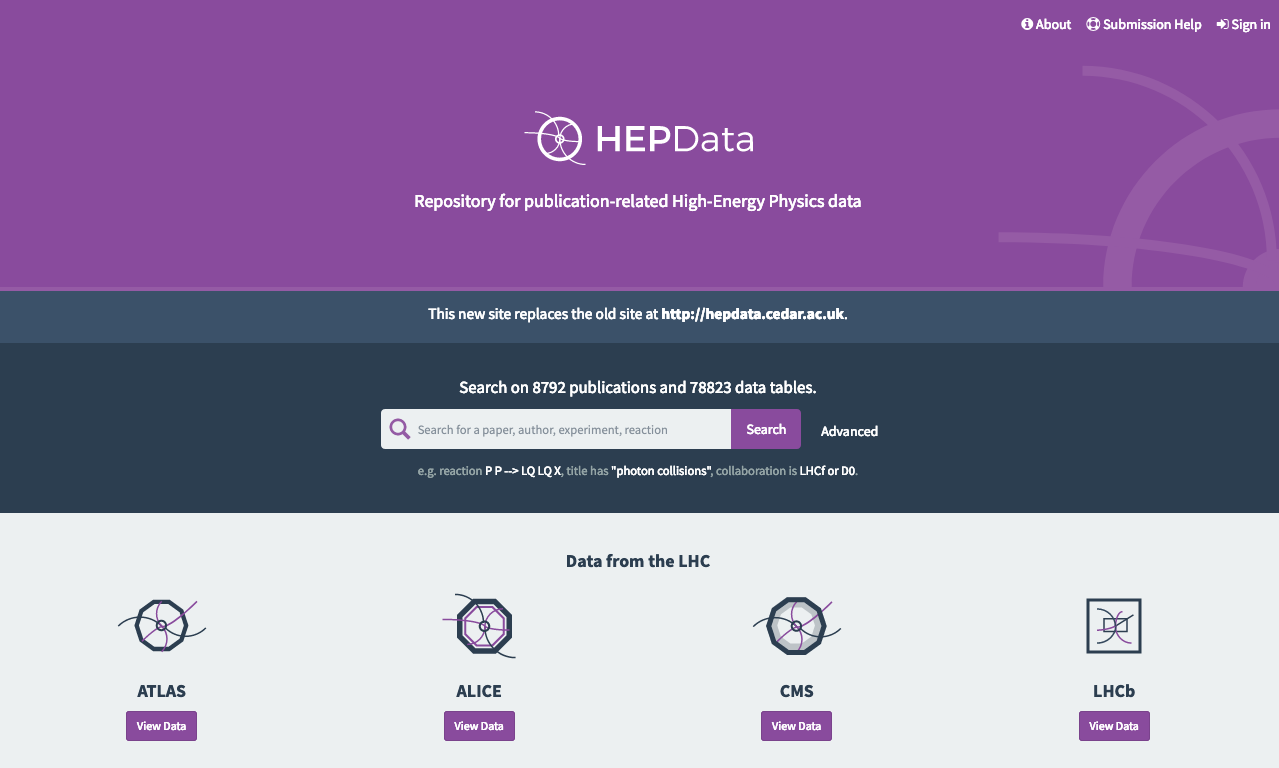 Frequently used  by LHC experiments

Existing since more than 30 years

Not many data points from FAIR and GSI energies included yet
Data base
EMMI Workshop Probing Dense Baryonic Matter with Hadrons: Status and Perspective | 2019-FEB-13
hepdata.net as common data base
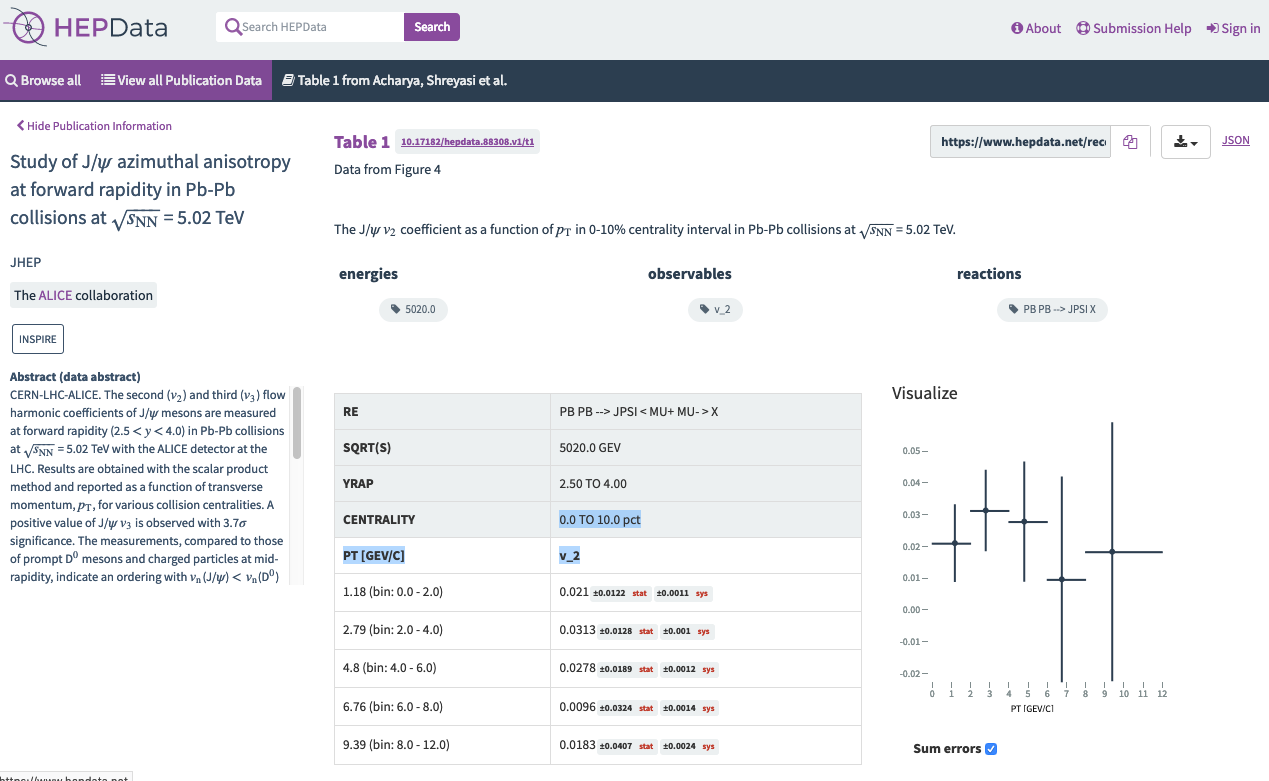 What should be stored?

Figures included in the paper

Corrected data as function of pt,y in addition?
EMMI Workshop Probing Dense Baryonic Matter with Hadrons: Status and Perspective | 2019-FEB-13
hepdata.net as common data base
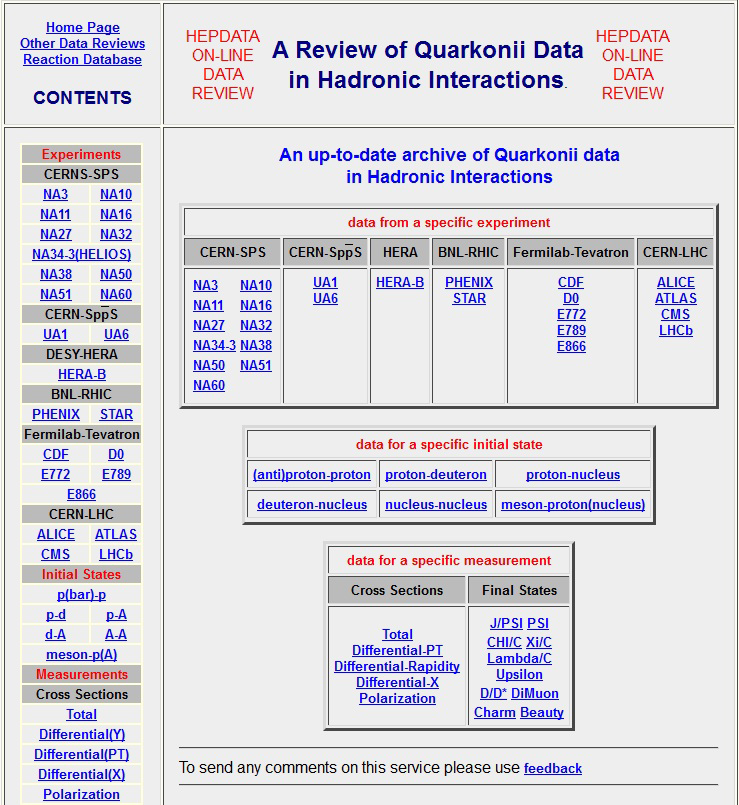 Umbrella data base 
e.g. on Quarkonii Data
EMMI Workshop Probing Dense Baryonic Matter with Hadrons: Status and Perspective | 2019-FEB-13
OSCAR (Open Standard Codes and Routines)
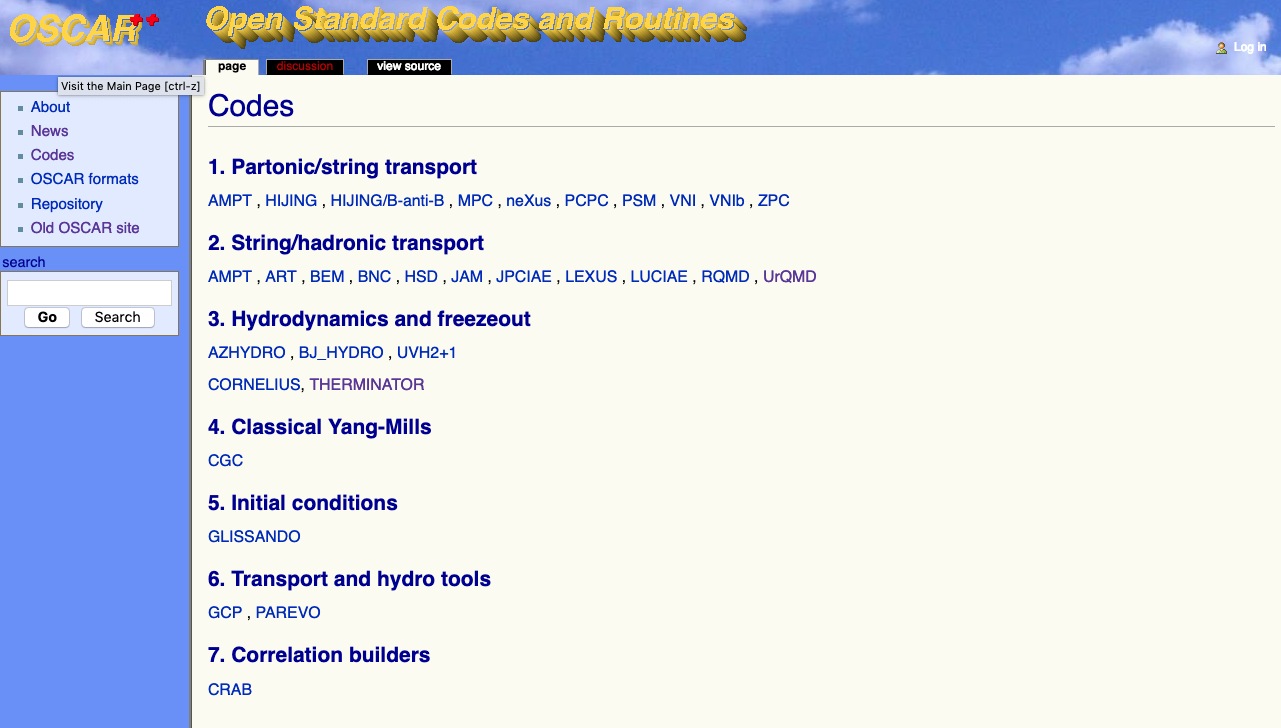 Needs constant maintenance
Model Hub
EMMI Workshop Probing Dense Baryonic Matter with Hadrons: Status and Perspective | 2019-FEB-13
RIVET (Robust Independent Validation of Experiment and Theory )
Input format for models: 
		hep mc format
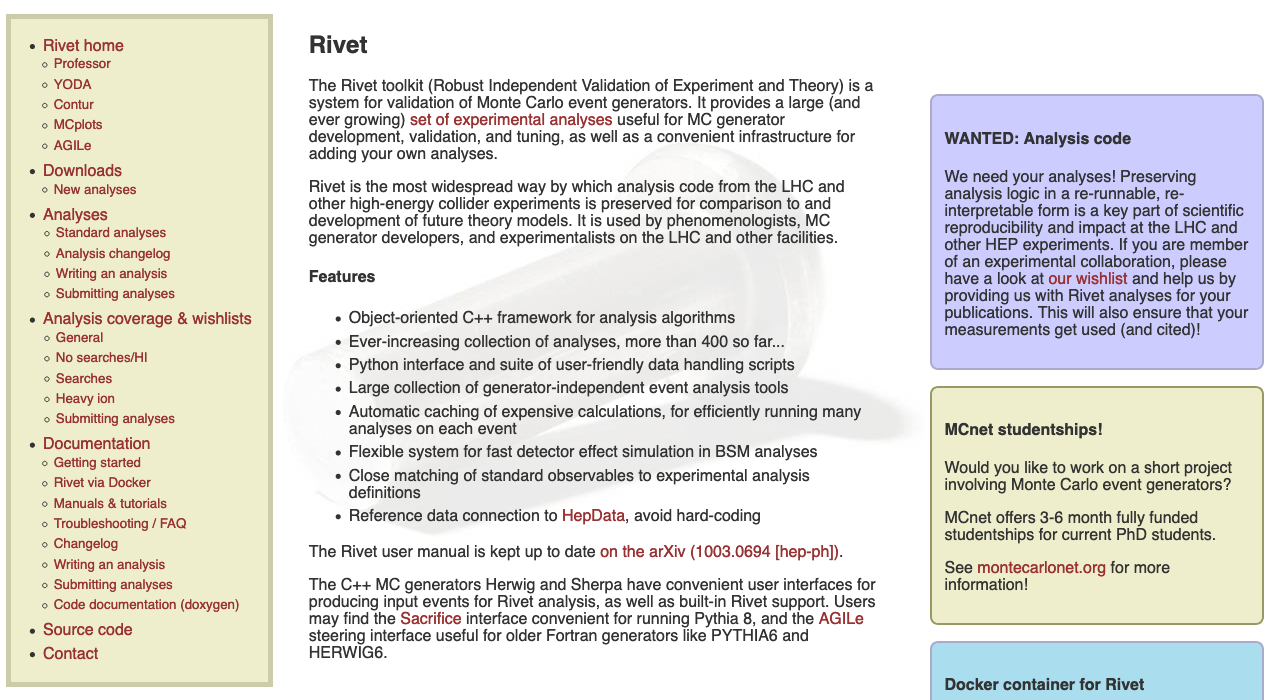 Interface
EMMI Workshop Probing Dense Baryonic Matter with Hadrons: Status and Perspective | 2019-FEB-13
Benchmark for models, example: Analysis Suite SMASH
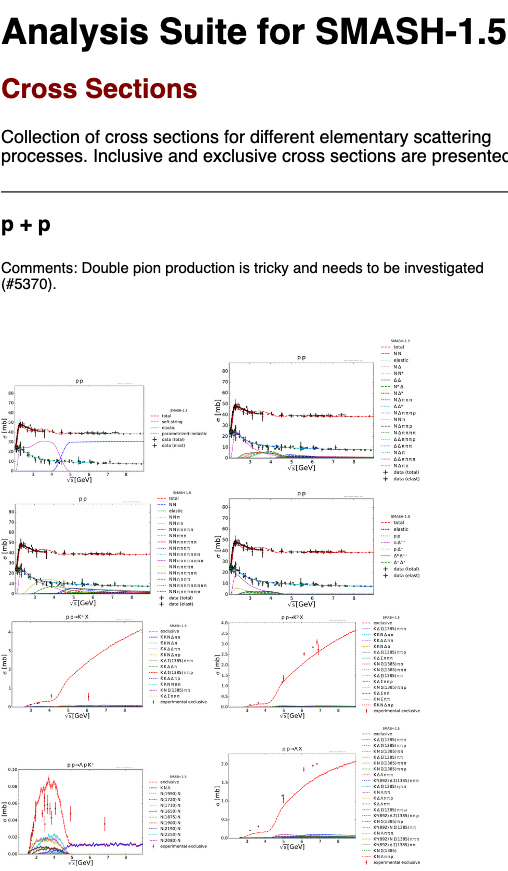 Python script machinery will be publicly available soon 

impossible to keep up within single groups,  therefore create synergies

join community effort (Rivet-HI) instead of island solution?
EMMI Workshop Probing Dense Baryonic Matter with Hadrons: Status and Perspective | 2019-FEB-13